Finanse publiczne i prawo finansowe
mgr Jędrzej Jachira
Katedra Prawa Finansowego
Podatek rolny
Podatek samorządowy
Związany jest z prowadzeniem działalności rolniczej
Charakter przychodowy (wiąże się z przychodami z w/w działalności) oraz majątkowy (z posiadaniem ziemi)
Podstawa prawna: Ustawa o podatku rolnym z 15.11.1984 r.
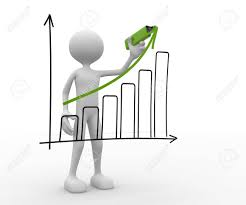 Zakres podmiotowy
Osoby fizyczne, osoby prawne oraz jednostki nieposiadające os. prawnej, które muszą być:

1) właścicielami gruntów
2) posiadaczami samoistnymi gruntów
3) użytkownikami wieczystymi gruntów
4) posiadaczami gruntów na podstawie zawartych umów z jednostkami samorządu
terytorialnego lub Skarbu Państwa

Dodatkowo mogą być podatnikiem:
5) spółdzielnia produkcyjna
6) dzierżawca
7) współwłaściciele (ob. solidarny)

Wyłączeni z obowiązku podatkowego:
- Skarb Państwa
- gmina
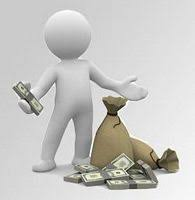 Przedmiot opodatkowania
grunty sklasyfikowane w ewidencji gruntów jako użytki rolne
katalog użytków rolnych – w Rozporządzeniu w sprawie ewidencji gruntów i budynków
w katalogu użytków rolnych znajdują się:

1/ grunty orne (symbol R)
2/ łąki trwałe (symbol Ł)
3/ pastwiska trwałe (symbol Ps)
4/ grunty pod stawami (symbol Wrs)
5/ rowy (symbol „W”)
6/ sady (symbol „S”)
7/ grunty zabudowane (symbol „B”)

warunek – prowadzenie działalności rolniczej
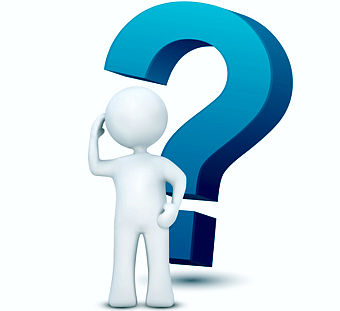 działalność rolnicza – produkcja roślinna lub zwierzęca, w tym produkcja materiału siewnego, szkółkarskiego, hodowlanego i reprodukcyjnego, produkcja warzywnicza, roślin ozdobnych, grzybów uprawnych, sadownictwa, hodowla i produkcja materiału zarodowego zwierząt, ptactwa i owadów użytkowych, produkcja zwierzęca typu przemysłowego fermowego oraz chów i hodowla ryb.
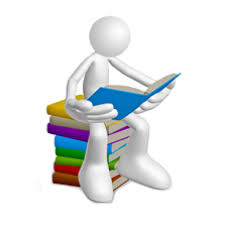 Przedmiot opodatkowania
Cele stymulacyjne lub korekcyjne:
a/ stymulacyjne – kształtowanie określonej polityki państwa względem rolnictwa
b/ korekcyjne – nieuwzględnianie gruntów, które nie przynoszą żadnego przychodu lub sam grunt jest niewielki


1/ zwolnienia przedmiotowe
użytki rolne niższych klas (V, VI), grunty zadrzewione i zakrzewione
grunty orne, łąki i pastwiska objęte melioracją
grunty powstałe z nieużytków (obowiązuje przez 5 lat od przekształcenia ich w użytki)
grunty otrzymane w drodze wymiany lub scalenia z innymi gruntami
grunty, na których zaprzestano produkcji rolnej
grunty przeznaczone na utworzenie nowego gospodarstwa rolnego lub powiększenie już istniejącego
grunty położone w pasie drogi granicznej
użytki ekologiczne
grunty wpisane do rejestru zabytków
grunty pod wałami przeciwpowodziowymi
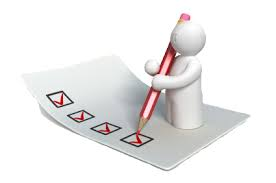 Przedmiot opodatkowania
2/ zwolnienia podmiotowe
uczelnie
instytuty badawcze
instytuty naukowe i pomocnicze PANu
publiczne i niepubliczne jednostki oświaty
przedsiębiorcy o statusie centrum badawczo-rozwojowego
podmioty prowadzące zakłady pracy chronionej
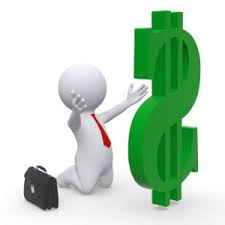 Podstawa opodatkowania i stawki podatkowe
Podstawa zależy od tego, czy grunt wchodzi w skład gospodarstwa rolnego.

gospodarstwo rolne – obszar gruntów sklasyfikowanych w ewidencji gruntów i budynków jako użytki rolne, o łącznej powierzchni powyżej 1ha , stanowiące własność lub będące w posiadaniu osoby fizycznej, osoby prawnej albo jednostki nieposiadającej osobowości prawnej

podstawa przy gruntach nie wchodzących w gospodarstwo rolne – hektar fizyczny

grunty wchodzące w gospodarstwo rolne – hektar przeliczeniowy
Podstawa opodatkowania i stawki podatkowe
hektar przeliczeniowy – zakłada przeciętną przychodowość z 1 ha gruntu, ustalany w oparciu o:

1/ rodzaj użytków rolnych (grunty orne albo pastwiska/łąki)

2/ klasa bonitacyjna użytków rolnych (osiem różnych klas dla gruntów ornych i sześć dla pastwisk/łąk)

3/ przynależność gminy/miasta do jednego z czterech okręgów podatkowych (wskazane w rozporządzeniu ministra finansów)


- stawka jest kwotowa
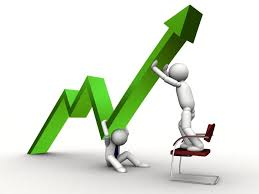 Podstawa opodatkowania i stawki podatkowe
a/ przy gospodarstwa rolnych – od 1 ha przeliczeniowego pobiera się równowartość 2,5 q (kwintal) żyta, według średniej ceny skupu za ostatnie 11 kwartałów poprzedzający rok podatkowy

b/ pozostałe grunty – za 1 ha – 5 q żyta



w 2017 r. – stawka maksymalna za 1 ha przeliczeniowy – 131,10 zł
za hektar zwykły – 262,20 zł
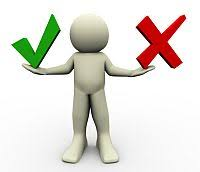 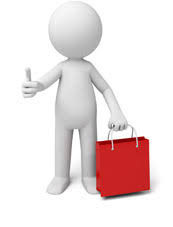 ULGI
4 rodzaje ulg


1/ ulga inwestycyjna – dla podatników, którzy ponieśli wydatki:

a) na budowę lub modernizację budynków inwentarskich służących do
chowu/hodowli/utrzymania zwierząt

b) na zakup i zainstalowanie urządzeń melioracyjnych/zaopatrzenia w wodę, na
urządzenia służące do produkcji naturalnej energii

- warunek – w/w inwestycje nie mogą być sfinansowane ze środków publicznych
- ulga przyznawana na wniosek w drodze decyzji, po zakończeniu inwestycji
- polega na odliczeniu od należnego podatku 25% udokumentowanych nakładów
ULGI
2/ ulga korekcyjna – dot. terenów podgórskich i górskich

- W miejscowościach, gdzie co najmniej 50% użytków rolnych położona jest powyżej 350 m n.p.m.
- Wysokość podatku obniżana jest o 30%/60% - w zależności od klasy użytków
- Wykaz takich miejscowości ustalany jest przez sejmik województwa
- Ulga stosowana z urzędu

3/ ulga z tyt. wprowadzenia stanu klęski żywiołowej

- Organ podatkowy może przyznać taką ulgę w przypadku wprowadzenia takiego stanu
- Ulga może polegać na:
	a/ zaniechaniu ustalenia podatku
	b/ zaniechania poboru podatku w całości lub w części

Wysokość ulgi zależy od rozmiaru strat w gospodarstwie, z uwzględnieniem wysokości otrzymanego odszkodowania
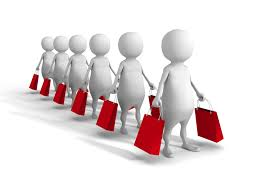 ULGI
4/ ulga dot. powiększenia/utworzenia nowego gospodarstwa rolnego

- stosowana po 5 letnim okresie zwolnienia z podatku rolnego nowych użytków rolnych
- po upływie 5 lat – ulga wynosi 75%, w kolejnym roku 50%

5/ inne ulgi – rada gminy może wprowadzać samodzielnie
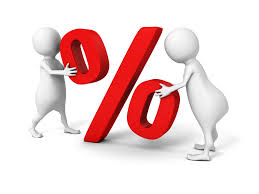 Tryb i warunki płatności
1 dzień miesiąca po miesiącu, w którym nastąpił obowiązek podatkowy (np. nabycie gruntu)

- osoby fizyczne – z chwilą doręczenia decyzji ustalającej (wysokość ustala wójt, burmistrz, prezydent właściwy ze wzgl. na miejsce położenia nieruchomości)
- podatek płatny w 4 ratach:
a/ do 15 marca
b/ do 15 maja
c/ do 15 września
d/ do 15 listopada

- osoby prawne, jednostki nieposiadające osobowości prawnej, etc.:
1/ do 15 stycznia deklaracja do organu podatkowego
2/ płatność w ratach w w/w terminach

gdy podatek niższy niż 100 zł – płatność jednorazowa
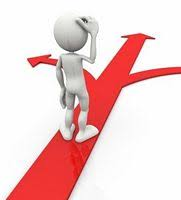 Dziękuję za uwagę.
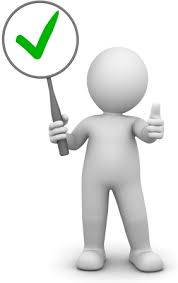